Управление организацией проектной деятельностью в образовательной организации
Подготовила:  Бубилева Е.В., зам. директора МБОУ «Гимназия №4» г. Смоленска
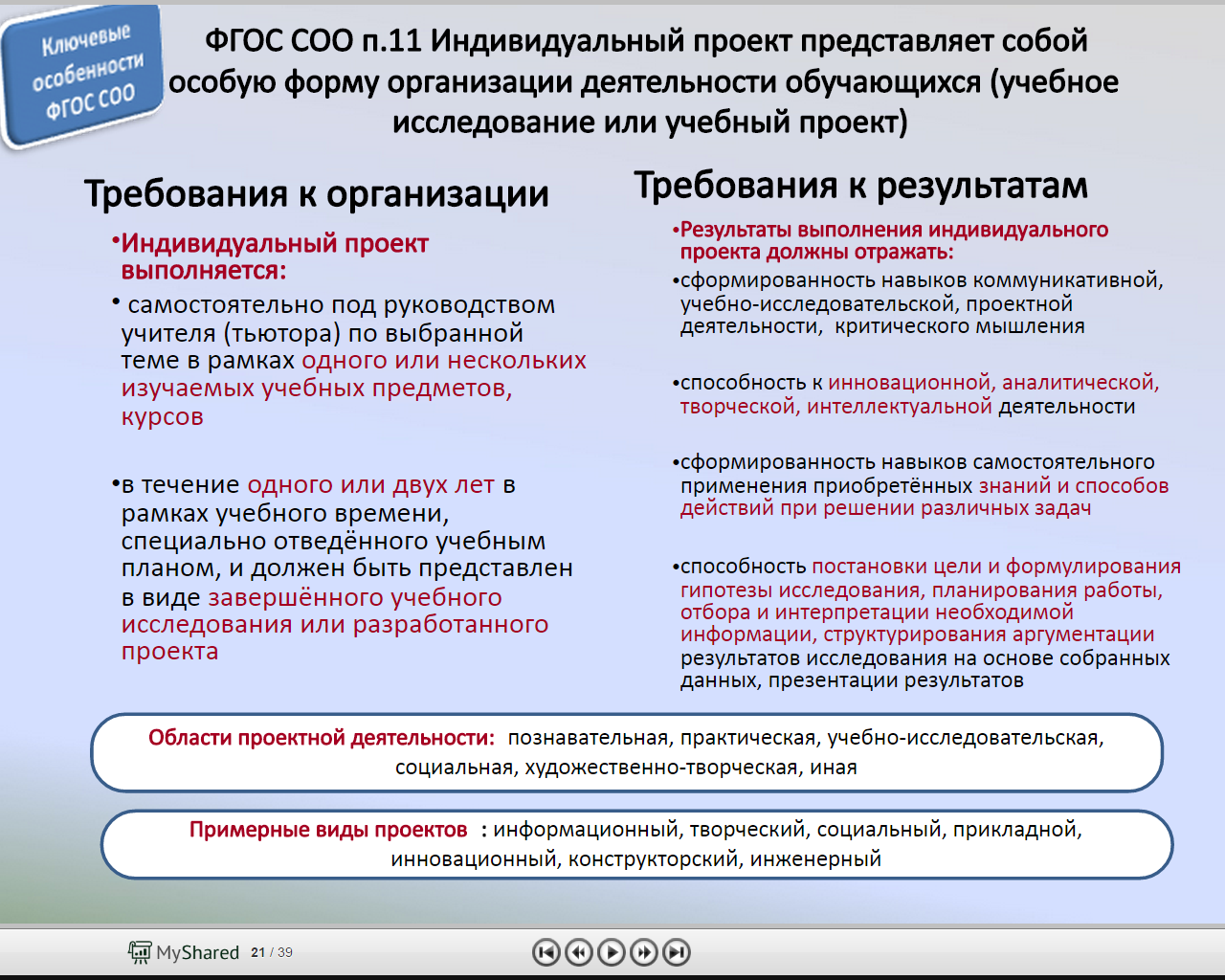 Основные направления деятельности
Направление1.  Управление методической работой
Педсоветы
Основные направления деятельности
Направление 2. 	 Информационно-методическое            			обеспечение профессиональной 				деятельности педагогов
Методический семинар
Основные направления деятельности
Направление 3. 	 Работа с педагогическими кадрами
Основные направления деятельности
Направление 4. 	 Работа методических объединений 			и кафедр
Теоретические семинары и практические предметные семинары
Основные направления деятельности
Направление 5. 	 Работа с учащимися
Основные направления деятельности
Направление 6. 	 Работа с социальными партнерами
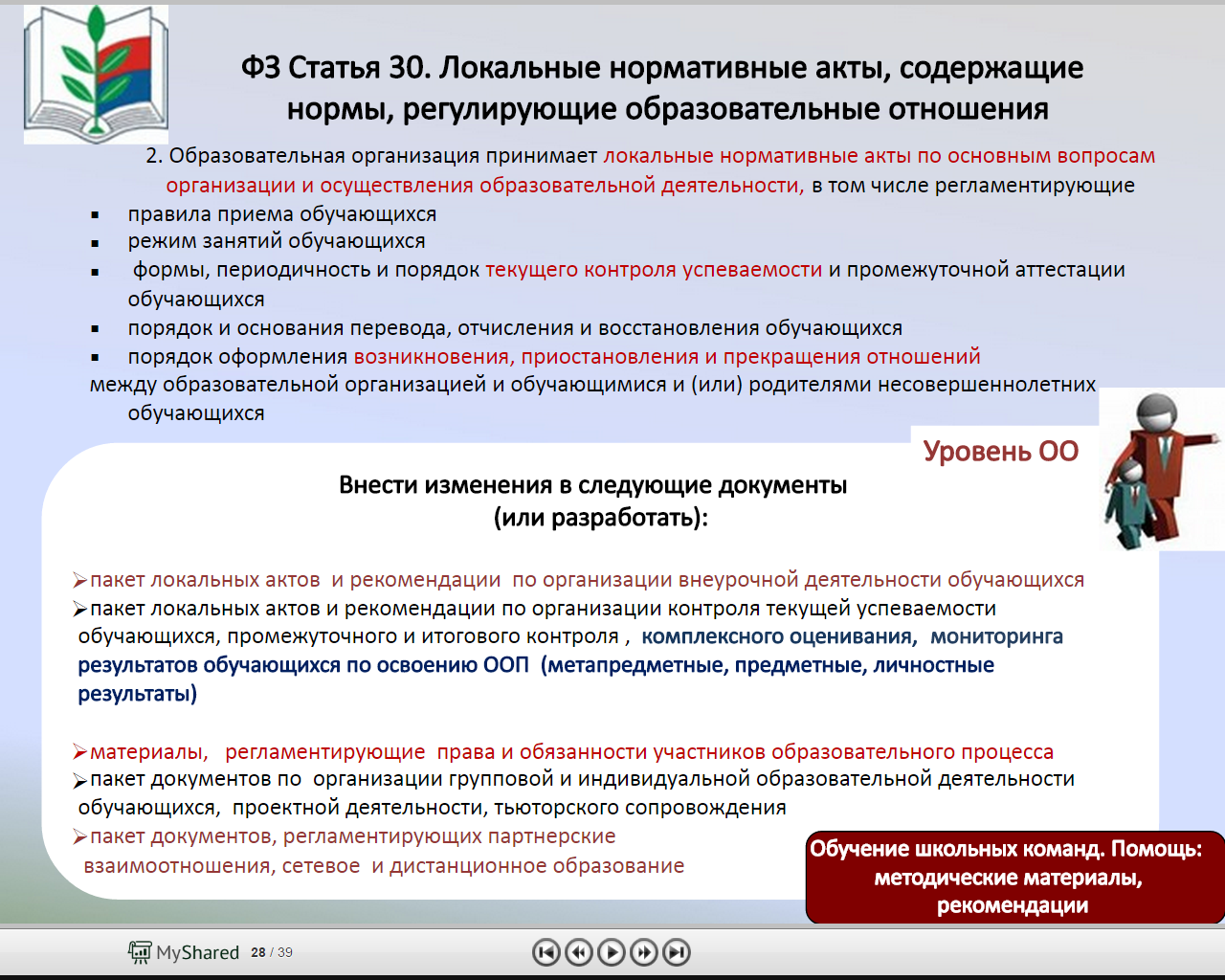 Разработка локальных актов
Положение о проведении школьного Дня науки
Положение о библиотеке 
Положение о кафедре гимназии по ФГОС ООО
Положение о предметной неделе
Положение о проектной деятельности
Положение о социально- психологической службе
«О создании и полномочиях рабочей группы
	по введению ФГОС нового поколения»
Разработка локальных актов
Положение о социально- психологической службе школы
Положение о внутришкольном контроле
Положение о научно- методическом совете гимназии
Стимулирование
3.4. По итогам конкретного мероприятия:
- подготовка и проведение открытых уроков,   семинаров, выступлений, презентаций на высоком методическом уровне, за участие в различных конференциях, временных проблемных, экспертных группах, общественных советах
школьный уровень – …. руб.;
муниципальный уровень – … руб.;
региональный уровень – …. руб.;
международный уровень - …. руб.
Стимулирование
3.5. За результативность участия обучающихся  в конкурсах, смотрах, фестивалях, марафонах, играх, проводимых по линии Министерства образования и науки РФ, Департамента по образованию и науки Смоленской области, Управления образования и молодёжной политики Администрации города Смоленска,
муниципальный уровень (1-5 места) – … руб.
региональный уровень (1-5 места) – 	…  руб.
Всероссийский и Международный уровень –..руб.
Стимулирование
3.6. За результативность участия обучающихся в предметных олимпиадах, конференциях 
-   гимназический уровень: победитель, призер – … руб.;
муниципальный уровень: победитель – … руб., призёр – … руб.;
региональный уровень: победитель – … руб., призёр – … руб.;
Всероссийский уровень: победитель – … руб., призёр –…руб.